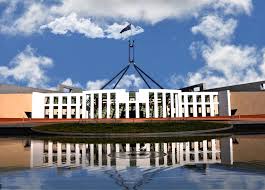 SS6CG6 Compare and contrast various forms of government.
SS6CG7 Explain the structure of the national government of Australia.
Key points about government
How is a direct democracy different from a representative democracy?
DIRECT DEMOCRACY
REPRESENTATIVE DEMOCRACY
A "pure democracy" in which the people themselves, rather than elected representatives, determine their own laws and policies.
Eligible citizens of a country vote for representatives to pass laws for them.
How is an absolute monarchy different from a constitutional monarchy?
ABSOLUTE MONARCHY
CONSTITUTIONAL MONARCHY
The monarch has TOTAL power over the people with no restrictions on his/her power.
The powers of the ruler are restricted (limited) by the constitution and laws of the nation.
What is the difference between the head of state and the head of government?
HEAD OF GOVERNMENT
HEAD OF STATE
THE CHIEF REPRESENTATIVE OF A COUNTRY WITH MORE CEREMONIAL DUTIES.
RESPONSIBLE FOR RUNNING THE GOVERNMENT.
What are the key government terms to describe Australia’s government?
1) FEDERAL
2) CONSTITUTIONAL MONARCHY
3) PARLIAMENTARY DEMOCRACY
4) REPRESENTATIVE DEMOCRACY